FTRA 600 Méthodologie générale de la recherche en traductionFormation documentaire
Éthel Gamache
Bibliothécaire
ethel.gamache@concordia.ca
Plan
Visite de la bibliothèque Webster 
Site web de la bibliothèque 
Stratégies de recherche et l’outil de recherche Sofia 
Périodiques et bases de données
Visite de la bibliothèque Webster
Les bibliothèques et la salle de lecture
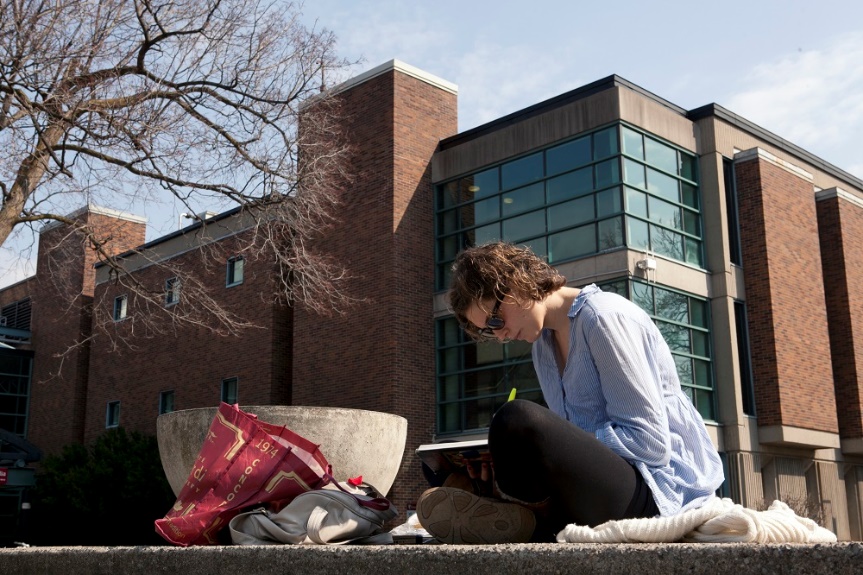 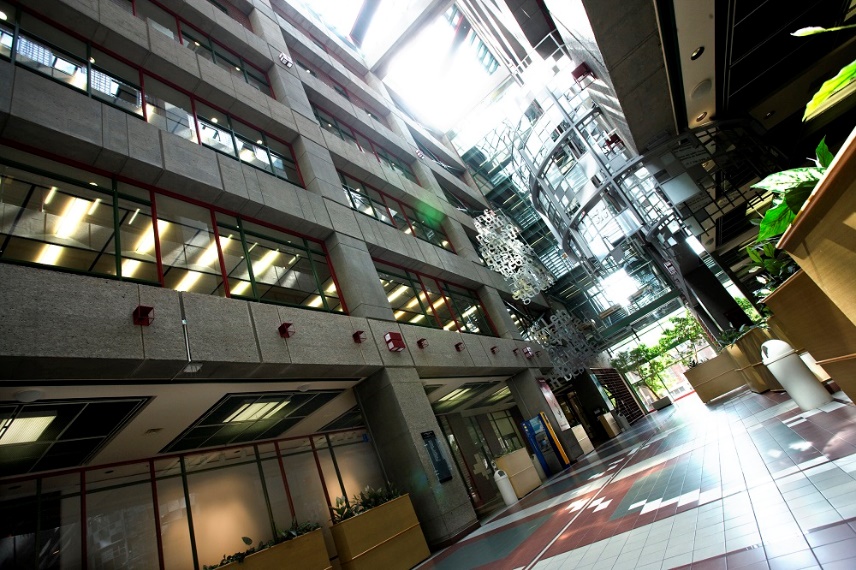 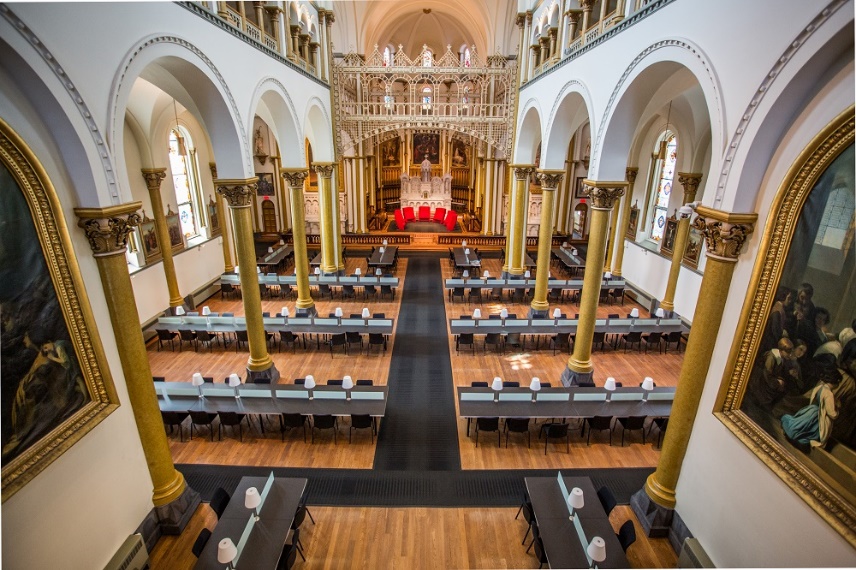 Fermée jusqu’au 11 octobre 2022
Webster (SGW)
Grey Nuns Reading Room (SGW)
Vanier (Loyola)
En savoir plus sur la salle de lecture des Sœurs grises: https://library.concordia.ca/locations/grey-nuns.php
Types de documents à la bibliothèque
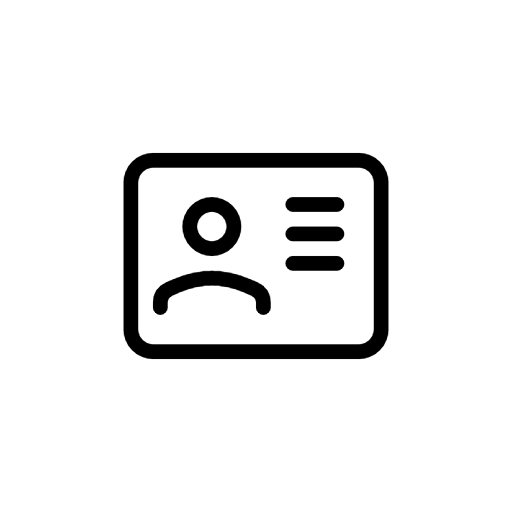 Votre carte étudiante (Concordia ID card) est votre carte de bibliothèque 
Utilisez-la pour emprunter des documents
et de l’équipement du comptoir de
Circulation (Loans & Returns desk).
Accès hors-campus

Utilisez votre identifiant Concordia (Concordia netname ou username) et son mot de passe.
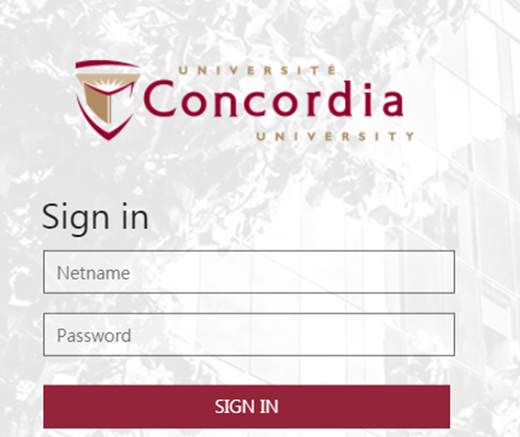 Imprimez en utilisant  WebPrint pour envoyer vos documents aux imprimantes Dprint.
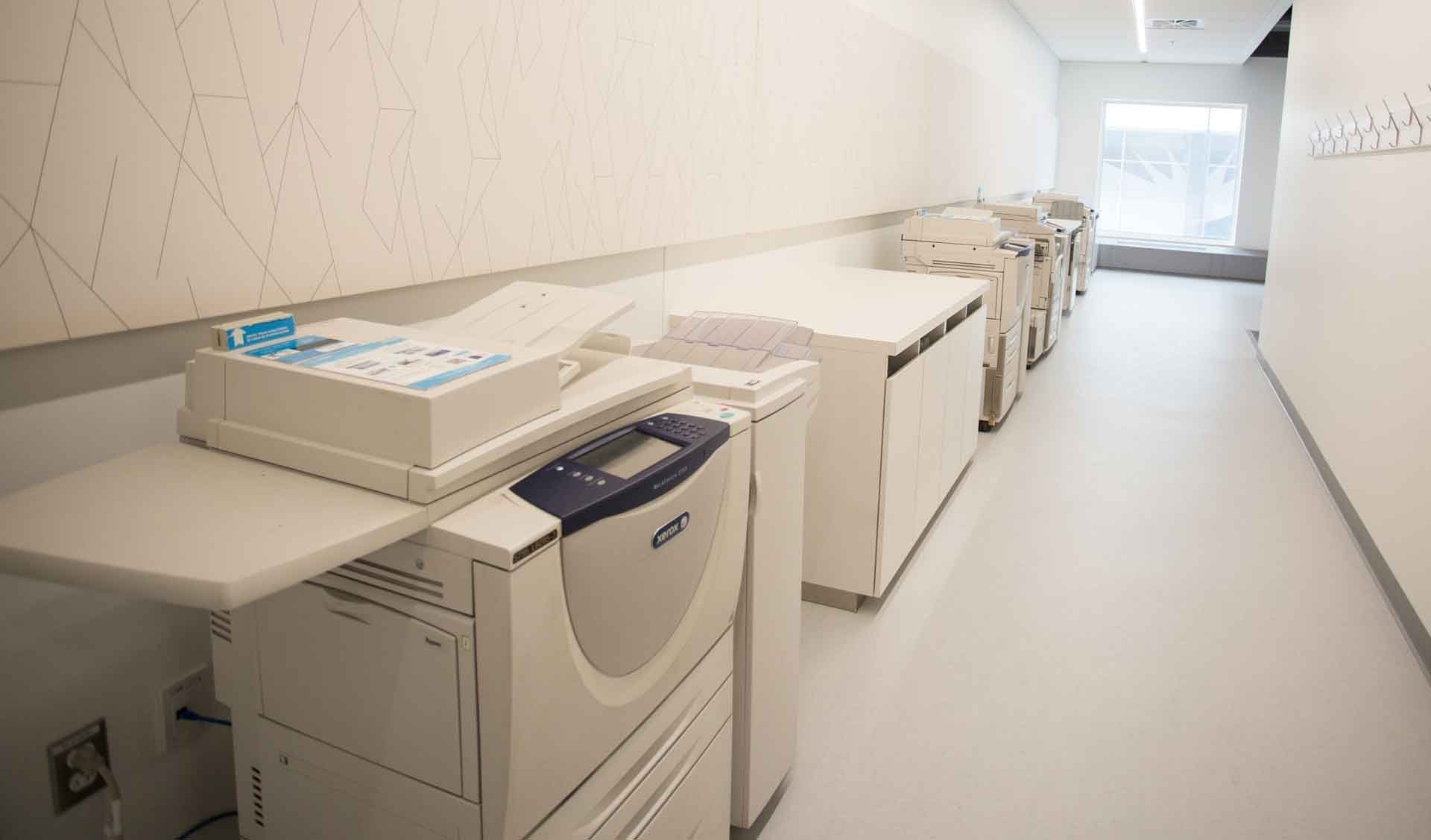 webprint.concordia.ca
Ajoutez de l’argent à votre compte DPrint pour commencer.
Site web de la bibliothèque
Site web de la bibliothèque
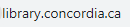 Dictionnaires, encyclopédies et autres ouvrages de référence
Dictionnaires et encyclopédies
Dictionnaires en ligne
Petit Robert de la langue française (français)
Oxford English Dictionary (anglais)
Lexibase Intranet (dictionnaire multilingue)

Dictionnaires imprimés à la bibliothèque (dans la collection de la référence)
Dictionnaires français: sous la cote PC
Dictionnaires anglais: sous la cote PE

Encyclopédies
Autres ouvrages de référence
Ouvrages de référence
Oxford Reference Online Premium
Canadian Oxford Dictionary
Gale Virtual Reference Library

Manuels (handbooks, textbooks)
Très utiles pour les domaines techniques
Les chercher avec des mots-clés dans Sofia

Normes (page web de la bibliothèque sur les Standards, patents & trademarks)
Stratégies de recherche et l’outil de recherche Sofia
Opérateurs de recherche
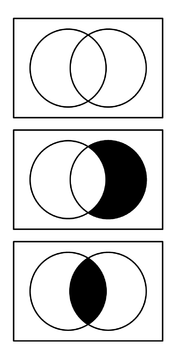 OU / OR


NOT / SAUF


ET / AND
pour les synonymes
pour exclure une expression de recherche
pour trouver une union
Autres opérateurs de recherche
Recherche d’occurrences exactes (phrase searching): Guillemets anglais: “   ”
Exemple: “littérature québécoise”, “service desk”

Troncature: *
Exemple: média* (la troncature repère médias, médiatique, médiatiques)
	relig*: religion, religions, religare, religious, religieux, religieuse
Outil de découverte Sofia
Afin d’être reconnus comme tels par Sofia, les opérateurs booléens doivent être saisis en lettres MAJUSCULES, en français ou en anglais.
Présentation des résultats dans Sofia
Présentation des résultats dans Sofia
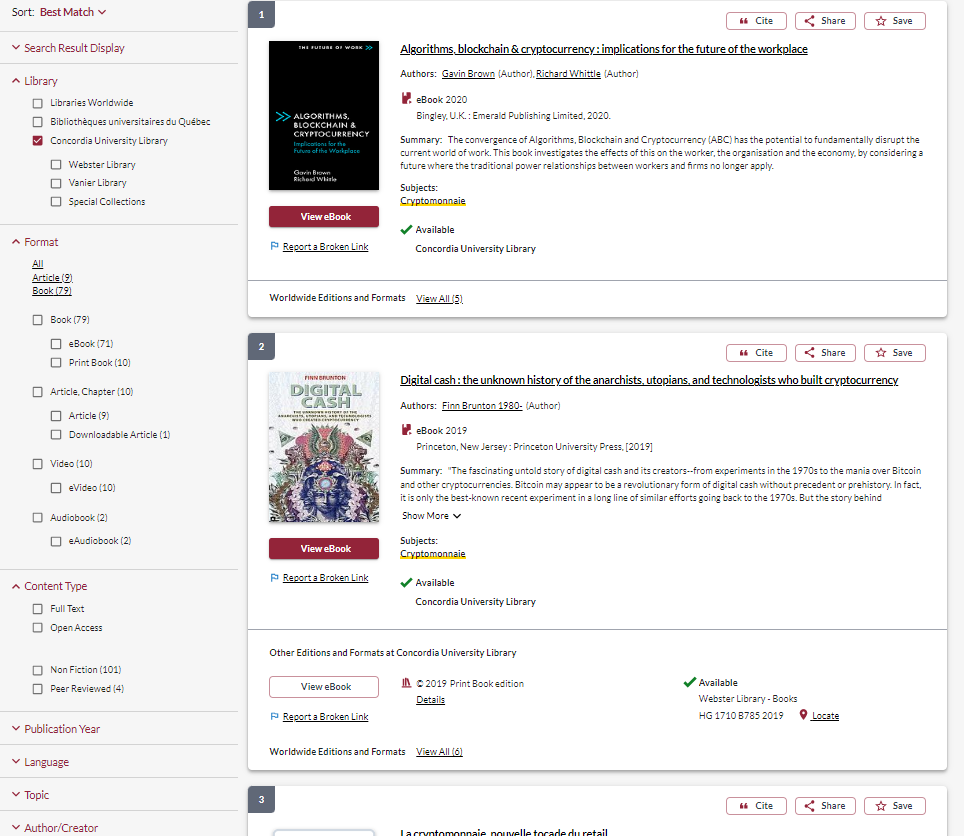 Ouvrir un résultat
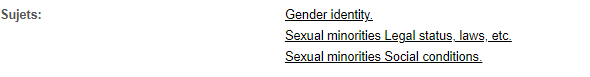 Ouvrir un résultat
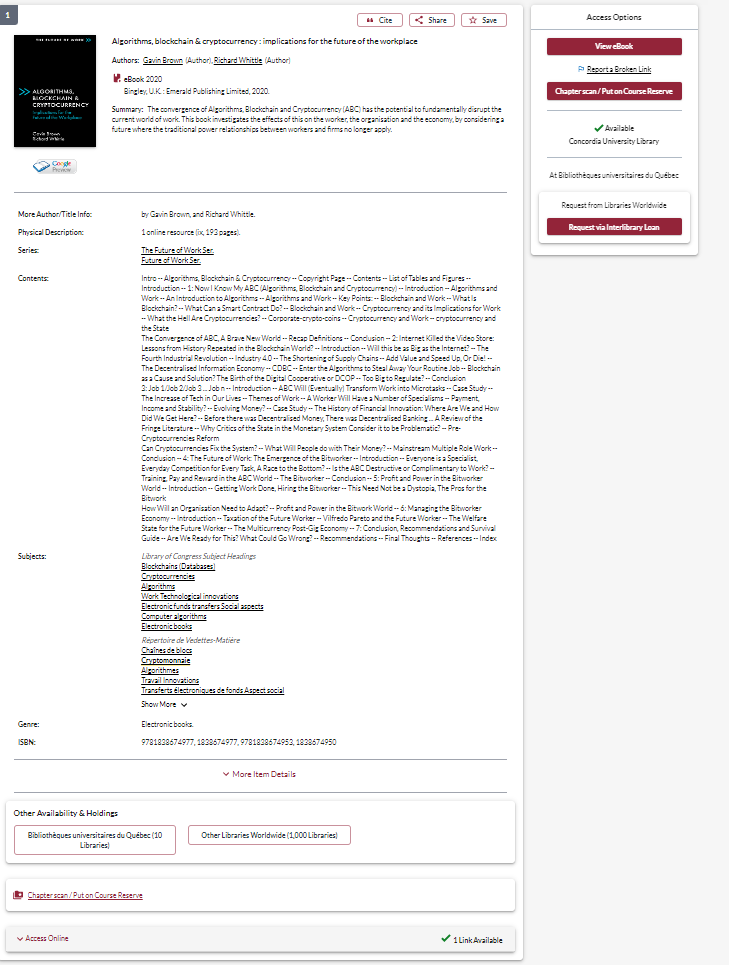 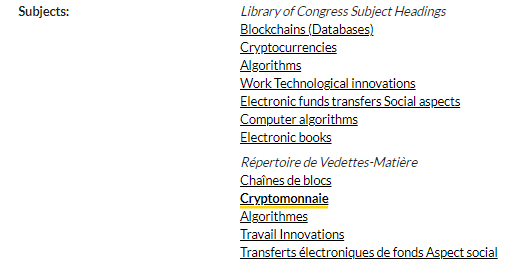 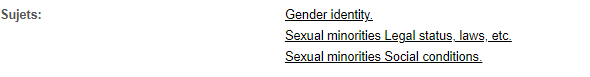 Utiliser le prêt entre bibliothèques avec Sofia
Les demandes de PEB sont faites directement dans Sofia.
Bouton “Request via Interlibrary Loan’’
Depuis un formulaire vide/ non prépopulé sous ‘’Requests’’ dans ‘’My Account’’.
Le service article/chapter scan & deliver service
Pour un chapitre de livre ou un article de périodique de la collection imprimée de la bibliothèque de Concordia. Le document est scanné et vous est envoyé par courriel. La demande est faite, puis suivie, à partir de Sofia.
Utilisez le bouton ‘’Chapter Scan’’ dans la section ‘’Access Options’’ (colonne de droite lorsque vous êtes dans une entrée de Sofia).
[Speaker Notes: Let's take a look first at requesting a book via libraries worldwide. If users are having trouble finding an item through Concordia Library or one of the Quebec university libraries, they can expand their search to "libraries worldwide" in Sofia.
If a user was looking to request this book, we can see that there is no "request" button through Concordia or network loans. Users will need to place an ILL request by selecting the "request via interlibrary loan" under the "access options panel". If they wanted a specific chapter scan, they would be able to select the "chapter scan" button, but we will take a look at that process later in today's presentation.]
[Speaker Notes: The user will need to login to their Sofia account, and will then be brought to this form for book requests (this is a partial view of the form on the screen here). We want to encourage users to try as often as they can to find the record in Sofia, as if they place the ILL through the "request via ILL button", the request form will autofill a lot of information from the record such as ISBN, OCLC#, title, etc. Which is very helpful for staff. 

The form will default to a "LOAN" service type. There is messaging to the right explaining that users should select LOAN for a complete document. For a scanned chapter they can select "copy". If by chance users wanted a chapter scan and request it in this way, it won't necessarily be a big issue as the request will still appear in Tipasa. I'll explain this in more detail when we go over article/chapter scan requests.

Be sure to specify the pickup location as Webster or Vanier. It defaults to Webster – we could not get the form to have a blank default for this field.]
[Speaker Notes: At the bottom of the form, you will see an “additional information” section. You can add in any other information pertaining to the request and/or specify the desired edition.
Submit request.]
Vérifier l’état de votre requête sous l’onglet "Requests".
[Speaker Notes: The request can then be found in the requests tab, along with the status. I will show you examples later on of all the different kinds of statuses a user might see, along with how they can monitor their requests. 
This "unknown" status shows up for a few moments right after placing a request, it will update quickly to a "submitted" status.]
Vous recevrez une notification par courriel lorsque que demande de PEB est prête à être récupérée ou à être téléchargée. 

Les items peuvent êtes empruntés au comptoir de circulation des bibliothèques Webster (SGW) ou Vanier (Loyola). Vous aurez choisi l’emplacement lorsque vous avez rempli le formulaire.  

Les emprunts PEB ont des emprunts d’une durée de 30 jours, et sont renouvelés automatiquement 4 fois, sauf si un item est rappellé. (Un item est rappellé si quelqu’un.e d’autre en fait la demande.)
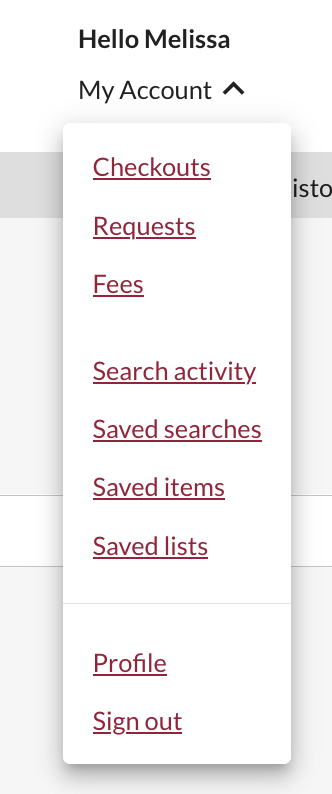 S’identifiez dans "My Account" et sélectionner "Requests".
Cliquez sur "Create request".
[Speaker Notes: Some users might have all the information on hand for their request, or simply just have a difficult time finding the record in Sofia. 
Their other option for placing a book request via ILL is to fill out the blank book request form.
Users will need to sign into their My account, and go to the requests option in the drop down menu. Then click on create request]
Select Webster or Vanier Library.
[Speaker Notes: Select the “Book” form. Fill out the form by providing as much detail as they can to help us locate the item. For the complete book, be sure to select “LOAN”. Select the desired pickup location.]
[Speaker Notes: Submit the request and then the user can go to their requests tab to view all their requests.]
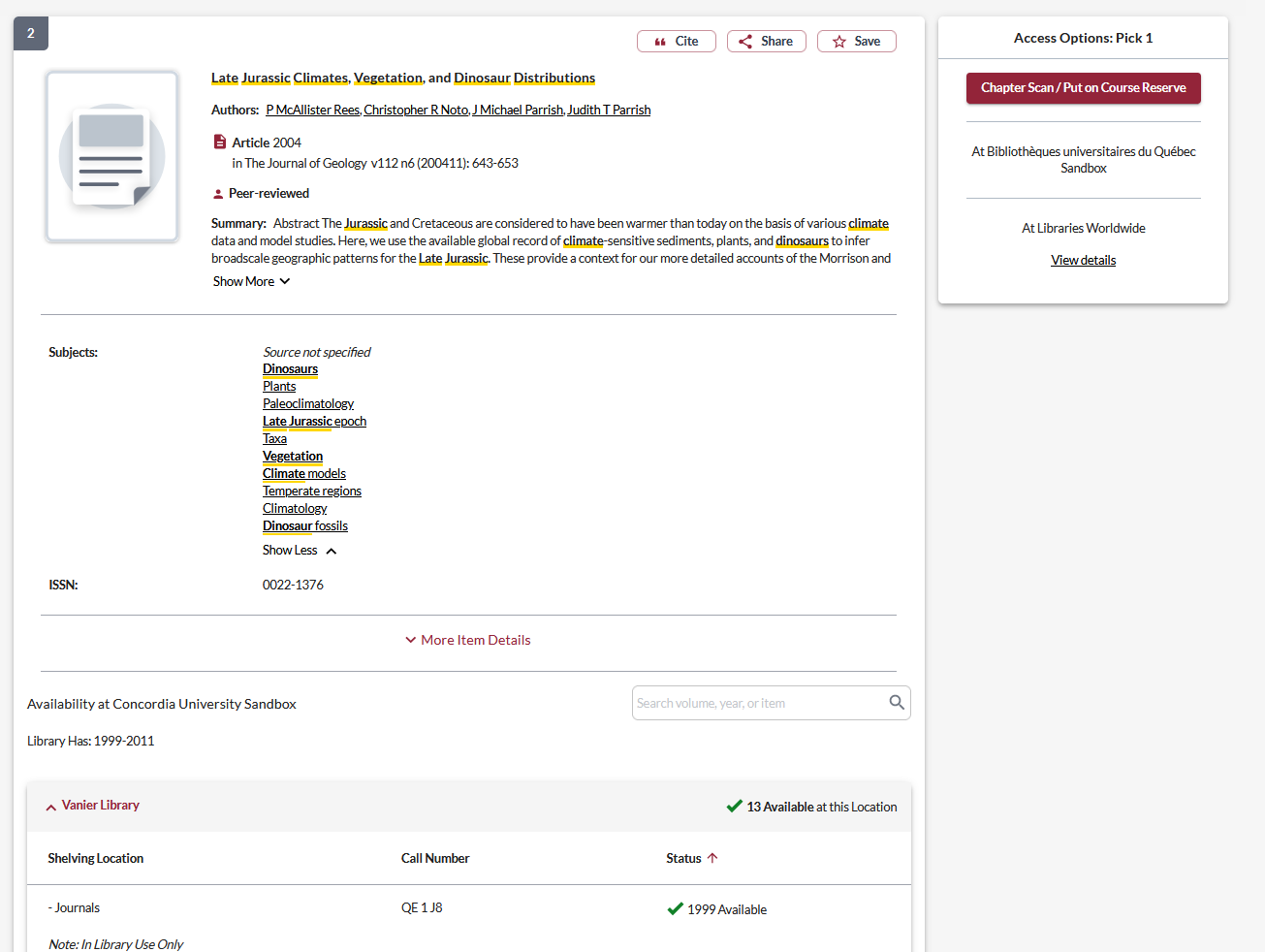 [Speaker Notes: If users need an article that is found in a print periodical (e.g. journals, magazines, newspapers and conferences) available at Concordia Library, they can use the “Chapter Scan” button to request a scan of the article.
These requests will now all be done in Sofia. The article/chapter scan & deliver page on the library website will update to reflect this information. Within the backend of Tipasa these requests will get put through a "document delivery" queue to be fulfilled. 
So if the user is in need of a scan, lets say for this print article found at Vanier, they would need to click on the "chapter scan/put on reserve" button in the access options panel.]
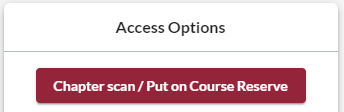 Dictionnaires terminologiques
Dictionnaires terminologiques multidisciplinaires
Termium Plus(Bureau de la traduction)

Vitrine linguistique(Office québécois de la langue française)

Interactive Terminology for Europe (IATE)

UNTERM
     (Base de données terminologiques de l’ONU)
Lexiques et autres ressources en ligne
Lexiques et autres ressources en ligne
Lexiques et vocabulaires de l’Office québécois de la langue française. 	Certains de ces ouvrages sont à la bibliothèque.
Lexiques et vocabulaires du Bureau de la traduction.
Forum terminologique et ses glossaires, de l’Université de Vaasa, Finlande
Lexiques et glossaires de l’ISIT (anciennement  Institut supérieur d'interprétation et traduction, France)
Ressources en ligne: sites utiles
Site web du gouvernement fédéral
Autres sites gouvernementaux ou d’organisations internationales  
Sites d’universités ou d’institutions de recherche ou d’enseignement
Sites spécialisés en traduction ou terminologie
Sites d’entreprises ou d’associations
Périodiques et bases de données
Journaux (newspapers)
Bases de données
Eureka.cc (quotidiens en français et en anglais)
Canadian Newsstream  (major dailies)
Factiva (couverture internationale)
Périodiques (revues savantes et magazines)
Érudit (Canada)
Repère
Academic Search Complete
JSTOR

Explorez toutes les bases de données: https://library.concordia.ca/find/databases/
Articles de périodiques / revues savantes – le processus de révision par les pairs
Yates, D. [@LegoAcademics]. (2014, August 12). Peer 1: Brillant! Accept with no changes; Peer 2: Groundbreaking! Accept with no changes; Peer 3: Reject. [Tweet]. Twitter. https://twitter.com/LegoAcademics/status/499205005468262400/photo/1
-
Lien vers cette recherche
De ‘’Find it @ Concordia’’ au texte intégral grâce au link resolver
Cet article
Accédez au texte intégral – résumé des étapes à suivre
Plan A –  document disponible intégralement en format PDF ou 	HTML 
Plan B – Utiliser le link resolver (find it @Concordia) pour accéder 	au plein texte dans une autre base de données
Plan C – Vérifier si la bibliothèque a le document en format 	imprimé (puis le demander avec
	 Article/Chapter Scan & Deliver)
Plan D – demander le document dans une autre bibliothèque à 	partir de votre compte personnel dans Sofia (prêt entre 	bibliothèques)
Évaluer les sources et ressources
Critères d’évaluation :
Qui 
Quand 
Processus éditorial
Références
Public 
Contexte
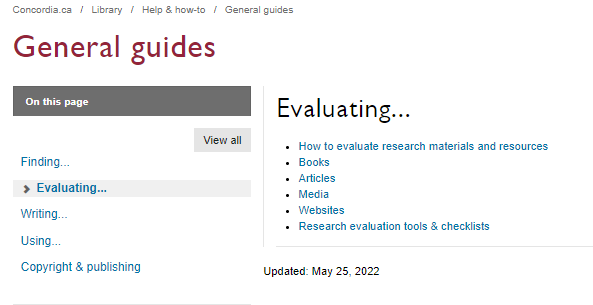 https://library.concordia.ca/help/guides.php?guid=evaluating
Google Scholar
Réglez les paramètres de Google Scholar pour repérer plus facilement quelles ressources sont disponibles à l’Université Concordia
http://library.concordia.ca/find/google-scholar.php
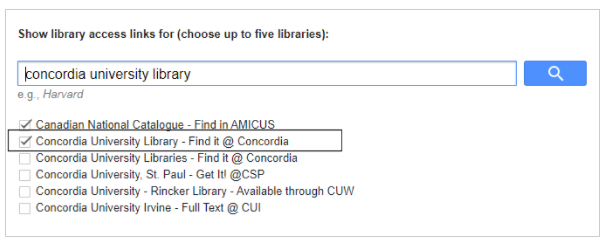 Quelles differences?
Google scholar
Bases de données de la bibliothèque
Profondeur | Qualité | Approfondi
Volume | Quantité | Rapidité
Left image: Yinan Chen, Dining Court, public domain, https://pixabay.com/photos/dining-court-shopping-mall-corridor-347314/
Right image: Jason Briscoe, Cooking, public domain, https://unsplash.com/photos/VBsG1VOgLIU
[Speaker Notes: Searching in Google Scholar – finding something to eat in a food court 

Searching in Library Databases – Cooking at home

Speed vs process]
Où chercher?
Sofia, outil de découverte de la bibliothèque
Academic Search Complete
(Base de données)
Google Scholar
Eureka.cc
(Base de données)
Littérature grise (ex.documents gouvernementaux, rapports d’ONG, documents de travail, bulletins d’informaitons,  prépublications,…)
Questions?
Si vous avez besoin d’aide, communiquez avec un.e bibliothécaire:
http://library.concordia.ca/help/questions/

ethel.gamache@concordia.ca
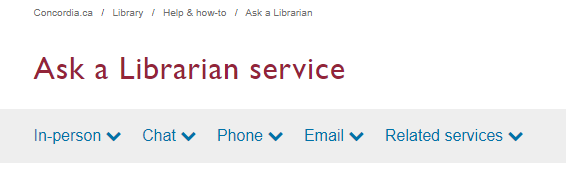